103/2013. (XI.8.) VM rendelet
az Európai Mezőgazdasági Vidékfejlesztési Alapból nyújtandó, a vidéki gazdaság és a lakosság számára nyújtott alapszolgáltatások fejlesztésére2013-tól igénybe vehető támogatások részletes feltételeiről
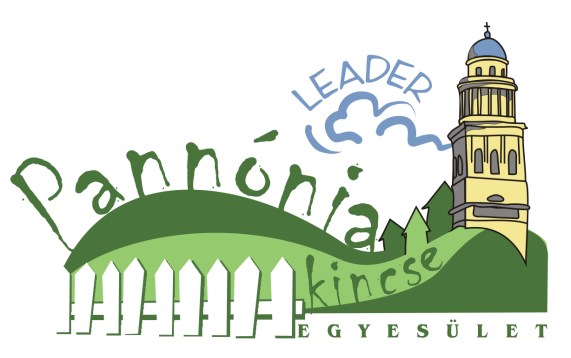 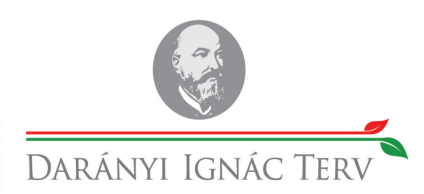 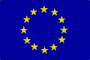 Támogatás vehető igénybe
a) kistérségi közlekedési szolgáltatás fejlesztésére falu- és tanyagondnoki szolgáltatás ellátásához kapcsolódóan (a továbbiakban: 1. célterület)
aa) új gépjármű beszerzésére új szolgáltatás létrehozása, vagy már működő szolgáltatás kapcsán;
ab) a biztonságos közlekedés feltételeit megteremtő – az Irányító Hatóság által kiadott közleményben (a továbbiakban: IH közlemény) meghatározott- kiegészítő eszközök, berendezések beszerzésére;
ac) arculati elemek elhelyezésére; 
Támogatási kérelmet az 1-2. célterület vonatkozásában a támogatási kérelem benyújtásra nyitva álló időszak első napján hatályos gépjármű katalógusban szereplő gépjárművekre lehet benyújtani.
Támogatás vehető igénybe
b) kistérségi közlekedési szolgáltatás fejlesztésére egyéb szolgáltatás ellátásához kapcsolódóan (a továbbiakban: 2. célterület) 
ba) új gépjármű beszerzésére már működő szolgáltatás kapcsán;
bb) a biztonságos közlekedés feltételeit megteremtő – az IH közleményben meghatározott- kiegészítő eszközök, berendezések beszerzésére;
bc) arculati elemek elhelyezésére;
E rendelet alkalmazásában:

ellátási körzet: a szociális igazgatásról és szociális ellátásokról szóló 1993. évi III. törvény 60. § (3) bekezdése szerint meghatározott terület;
falu- és tanyagondnoki szolgáltatás: a személyes gondoskodást nyújtó szociális intézmények szakmai feladatairól és működésük feltételeiről szóló 1/2000. (I. 7.) SZCSM rendelet 39. §-ában és a szociális igazgatásról és szociális ellátásokról szóló 1993. évi III. törvény 60. §-ában meghatározott szolgáltatások összessége;
egyéb szolgáltatás: a 7. pontban foglaltakon kívül a szociális igazgatásról és szociális ellátásról szóló 1993. évi III. törvény 57. § (1) bekezdésében meghatározott szociális alapszolgáltatások, továbbá bűnmegelőzési célú, valamint egyéb közösségi célú szolgáltatások;
Támogatás vehető igénybe
c) többfunkciós szolgáltató központ támogatása kapcsán (a továbbiakban: 3. célterület)
ca) a megvalósulási helyszín külső és belső felújítására, korszerűsítésére, bővítésére;
cb) a megvalósulási helyszínhez közvetlenül kapcsolódó kisléptékű infrastruktúra fejlesztésére;
cc) a megvalósulási helyszín részét képező szolgáltatásokhoz kapcsolódó eszközök beszerzésére;
Támogatás vehető igénybe
d) hatósági engedéllyel működő állatmenhelyek támogatása kapcsán (a továbbiakban: 4. célterület)
da) a megvalósulási helyszín külső és belső felújítására, korszerűsítésére, bővítésére;
db) a megvalósulási helyszínhez közvetlenül kapcsolódó, az 1. melléklet II. pontjában meghatározott kisléptékű infrastruktúra fejlesztésére;
dc) a megvalósulási helyszín részét képező szolgáltatásokhoz kapcsolódó eszközök beszerzésére.
Megvalósítás
A támogatási határozattal jóváhagyott műveletet 2014. december 31. napjáig meg kell valósítani. 
Kifizetési kérelem legkésőbb 2015. január 31. napjáig nyújtható be.
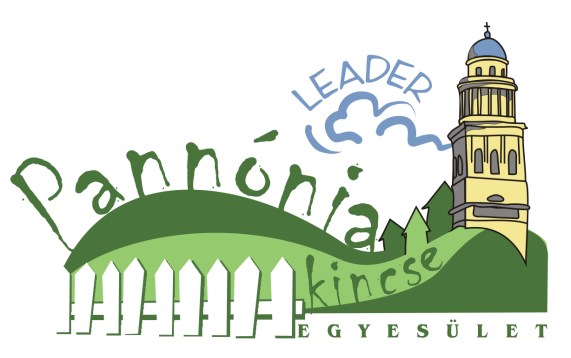 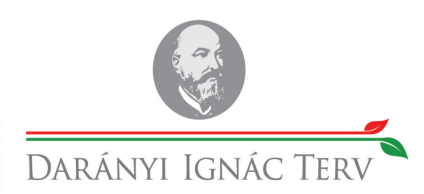 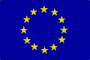 Feltételek
Nem vehető igénybe támogatás a 3. célterületre azon a településen, ahol IKSZT van.
Az 1. és 2. célterületre nem vehető igénybe támogatás, ha az Európai Mezőgazdasági Vidékfejlesztési Alapból beszerzett gépjárművek vonatkozásában még üzemeltetési kötelezettség áll fenn.
A 3. célterület esetében támogatás akkor vehető igénybe, ha az ügyfél legkésőbb a támogatási kérelem benyújtási időszak kezdő napját megelőzően érvényes regisztrációval rendelkezik a Magyar Nemzeti Vidéki Hálózatban.
Nonprofit szervezet abban az esetben igényelhet támogatást, amennyiben a támogatási kérelem mellékleteként benyújtott egységes szerkesztésű létesítő okirata tartalmazza a fejleszteni kívánt tevékenységet.
Feltételek
Polgárőr szervezet abban az esetben nyújthat be támogatási kérelmet, amennyiben a támogatási kérelem benyújtásával egyidejűleg igazolja, hogy az  Országos Polgárőr Szövetség tagja.
Amennyiben a település a kérelem benyújtásának időpontjában városi ranggal rendelkezik, a megvalósítandó fejlesztés nem támogatható.
A 3-4 célterületre az ügyfél támogatási kérelmet kizárólag akkor nyújthat be, ha falumegújítás és vidéki örökség megőrzése jogcímben benyújtott támogatási kérelméhez kapcsolódó utolsó kifizetési kérelmével elszámolt, az ahhoz kapcsolódó határozata jogerőre emelkedett, a beruházást lezárta.
Támogatás mértéke
A támogatás mértéke az összes elszámolható kiadás 100%- a. 
Egy támogatási kérelem keretében az 1. és 2. célterület vonatkozásában a megítélt támogatás összege 
a) személygépkocsi esetében legfeljebb 3.500.000 forint;
b) terepjáró személygépkocsi esetében legfeljebb 5.000.000 forint;
c) mikrobusz esetében legfeljebb 10.000.000 forint.
Támogatás mértéke
A 3. célterület az igényelhető támogatás összege ügyfelenként 
a) ha az ügyfél a lakosság és a vállalkozások információhoz való hozzájutását, valamint  közösségfejlesztő és közösségi programok szervezését vállalja, akkor legfeljebb 25.000.000 forint;
b) ha a az ügyfél könyvtári szolgáltatást is nyújt, akkor legfeljebb 30.000.000 forint.
A 4. célterület esetében az igényelhető támogatás összege ügyfelenként legfeljebb 25.000.000 forint.
Elszámolható kiadások
1. és 2. célterület esetében
aa) a támogatott célt szolgáló gépjármű beszerzési értéke;
ab) a beszerzett gépjármű átalakításának, akadály-mentesítésének költsége;
ac) a biztonságos közlekedés feltételeit megteremtő kiegészítő eszközök költsége;
ad) beszerzett gépjármű forgalomba helyezési költsége;
ae) a gépjármű forgalomba helyezéséhez kapcsolódóan megfizetett regisztrációs adó;
af) arculati elemek elhelyezéséhez kapcsolódó költségek.
Elszámolható kiadások
A 3.  és 4. célterület esetében (felújítás, bővítés, korszerűsítés):
1., épület és építmények külső és belső felújításához, bővítéséhez, korszerűsítéséhez kapcsolódó munkák;
2.,  az 1. pontban foglalt fejlesztéssel érintett épülethez kapcsolódó, önállóan nem támogatható kiadások:
a) külső nyílászáróinak cseréje, beépítése;
b) épület szigetelése; 
c) épületek akadálymentesítése;
d) fenntartható, környezetbarát, megújuló energiaforrásokat felhasználó gépek és berendezések kiépítése, korszerűsítése (meleg víz, fűtés és elektromos áram előállítása céljából);
e) vagyonvédelmi elektronikai és hűtőberendezések, rendszer kiépítése, korszerűsítése;
3.,  a megvalósulási helyszín környezetének kialakítása kapcsán önállóan nem, kizárólag az 1-2. pontban foglaltakkal együtt támogatható kiadások:
a) használati térelemek beszerzése (pad, asztal, hulladékgyűjtő és - tároló);
b) látvány térelemek beszerzése (favédőrácsok, virágtartók, díszkutak, információs táblák, kültéri órák, zászlótartók, kandeláberek);
c) fásszárú, lágyszárú növények beszerzése és telepítése, parkosítás;
d) meglévő és új parkok beépített öntözőrendszerének kiépítése;
e) játszótéri eszközök (homokozó kialakítása, tornaeszközök, hinta) beszerzése.
Elszámolható kiadások
A 3.  és 4. célterület esetében  a megvalósulási helyszín kialakításához kapcsolódó, földrészleten belüli kisléptékű infrastruktúra-fejlesztések:
a) tereprendezéshez kapcsolódó építési munkák;
b) szelektív hulladékgyűjtők és - tárolók kiépítése;
c) vonalas létesítmény kiépítése, fejlesztése; 
d) a belső út, sétány, parkolóhelyek, tárolóhelyek és kerítés kiépítése, felújítása.
Elszámolható kiadások
4. célterület: (építésen és infrastruktúra fejlesztésen kívül) 
ca) a kennel, box kialakításához, korszerűsítéséhez, 
cb) a kerítés építéséhez, felújításához,
cc) az itató, etető kiépítéséhez,
cd) a ketrec, kutyaház kialakításához,
ce) a magasnyomású mosó beszerzéséhez,
cf) chipleolvasó készülék beszerzéséhez szükséges költségek,
cg) állatvizsgáló asztal beszerzéséhez szükséges költségek
ch) a Vhr. 31. § (1) bekezdése szerinti egyéb elszámolható kiadások.
Kötelezettségek
Az 1. és 2. célterület esetében az ügyfél nyilatkozatban vállalja, hogy
e rendelet alapján beszerzendő gépjárműre – legkésőbb az utolsó kifizetési kérelem benyújtásáig – CASCO biztosítást köt, és azt az üzemeltetési kötelezettségének időszaka alatt fenntartja;
az e rendelet alapján beszerzett gépjárművel az (6) bekezdésben vállalt szolgáltatást ingyenesen látja el. 
Az 1. célterület vonatkozásában a beszerzés által megvalósuló fejlesztésnek a falu- és tanyagondnoki szolgáltatás esetén a személyes gondoskodást nyújtó szociális intézmények szakmai feladatairól és működésük feltételeiről szóló 1/2000. (I. 7.) SZCSM rendelet (a továbbiakban: SZCSM rendelet) 5/A. §- ának megfelelő szakmai programon kell alapulnia. A 2. célterület esetében az ügyfelek által benyújtott szakmai programnak az SZCSM rendelet 5/A. § (1) bekezdésében felsoroltakat kell tartalmazni.
Kötelezettségek
Az ügyfél a 3. célterületen belül az üzemeltetési kötelezettség ideje alatt az alábbi szolgáltatásokat köteles nyújtani térítésmentesen: 
a lakosság és a vállalkozások információhoz való hozzájutásának elősegítése és MNVH tájékoztatás nyújtása;
közösségi programok szervezése, lebonyolítása és a folyamatok nyomon követése;
közművelődési programok szervezése, lebonyolítása és a folyamatok nyomon követése;
ingyenesen szélessávú internet hozzáférés.
Az ügyfél vagy az ügyfél által megbízott személy köteles egy alkalommal részt venni a Nemzeti Agrárszaktanácsadási, Képzési és Vidékfejlesztési Intézet  által, az ügyfelek számára szervezett közösségi animátor képzésen, és az azt igazoló tanúsítványt az utolsó kifizetési kérelemhez benyújtani. 
A szolgáltatások megvalósulását dokumentálni kell!
Kötelezettségek
Az ügyfél a 3. célterület vonatkozásában köteles az üzemeltetési kötelezettség ideje alatt
a közösségi kezdeményezésekhez illeszkedve legalább heti 25 órában a nyitva tartást megvalósítani, valamint 
a nyitvatartási időt meghirdetni és kifüggeszteni. 
A 3. célterület vonatkozásában az ügyfél vállalhatja, hogy a (2) bekezdésben előírtakon felül a Kultv. 64. § (2) bekezdése szerint nyilvános könyvtárat tart fenn vagy a megyei könyvtár szolgáltatásainak igénybevételével teljesíti a lakosság számára a könyvtári szolgáltató hely működtetését, vagy fiókkönyvtári ellátás működtetését.  Ez esetben a nyitvatartási feltételeket az alábbiak szerint rögzítik:
nyilvános könyvtár esetén az alapító okiratban vagy az SZMSZ-ben; 
könyvtári szolgáltató hely esetében a 3. § (7) bekezdésében előírt kistelepülési megállapodásban; vagy 
fiókkönyvtár esetén a városi könyvtár SZMSZ-ében.
Kérelem benyújtása
Egy ügyfél a támogatási kérelem benyújtási időszakban egy célterületre kizárólag egy támogatási kérelmet nyújthat be, kivéve, ha a támogatási kérelme tárgyában hozott jogerős elutasító döntéssel rendelkezik, vagy a korábban benyújtott támogatási kérelmét legkésőbb az újabb támogatási kérelem benyújtásával egyidejűleg visszavonja.
Egy támogatási kérelemben kizárólag egy célterület szerepelhet.
Egy ügyfél egy gépjármű beszerzésére vehet igénybe támogatást.
Az 1. és 2. célterület esetében az ügyfélnek a gépjármű beszerzéssel érintett településen székhellyel vagy telephellyel kell rendelkeznie.  A 2. célterület keretében benyújtási sorrend szerint településenként legfeljebb három gépjárműbeszerzés, valamint egy településen egy szolgáltatás ellátásához kapcsolódó gépjárműbeszerzés kizárólag egy alkalommal támogatható.
Csatolandó dokumentumok
helyi önkormányzat, illetve önkormányzati társulás ügyfél esetén a 2013. évben benyújtható támogatási kérelmekre vonatkozóan az érintett önkormányzat vagy önkormányzatok képviselő-testületének a szolgáltatásfejlesztés szükségességéről szóló határozatát tartalmazó jegyzőkönyvét vagy a határozatát; valamint feladatátadás esetén a 2013. évben benyújtható támogatási kérelmekre vonatkozóan az érintett önkormányzat vagy önkormányzatok képviselő-testületének arról szóló határozatát tartalmazó jegyzőkönyvet vagy a határozatot, hogy a szolgáltatást más szervezettel kötött feladat ellátási szerződés keretében kívánja működtetni;
nonprofit szervezet ügyfél esetén az egységes szerkezetű létesítő okiratot, és a helyi önkormányzat vagy az önkormányzati társulás által kiadott támogató nyilatkozatot a szolgáltatás fejlesztésének szükségességére vonatkozóan;
egyházi jogi személy ügyfél esetében a bevett egyház, egyházi jogi személy nyilvántartásba vett adatait igazoló kivonatot, vagy az egyházi jogi személyiséget igazoló egyházi igazolást, amelyet a belső egyház egészének, illetve legfőbb szervének, vagy az adott jogi személy közvetlen felettes egyházi szervének az egyházakkal való kapcsolattartásért felelős miniszternél bejelentett képviselője vagy a bevett egyház belső szabályai szerint erre feljogosított tisztségviselő állít ki;
További csatolandó dokumentumok
Az 1. és 2. célterület esetében csatolni kell:

polgárőr szervezet esetében az Országos Polgárőr Szövetség által kiállított tanúsítványt a tagságra vonatkozóan;
az SZCSM rendelet ) 5/A. §- ának megfelelő szakmai programot.
az 1. célterület keretében a már működő falu- és tanyagondnoki szolgáltatás esetén a kérelmet jóváhagyó hatóság által kiadott jogerős működési engedélyt, vagy a Szociális és Gyámhivatal igazolását az új ellátási körzet vagy az új falugondnoki szolgálat kialakítására vonatkozó kérelem benyújtásáról;
az arculati elemek elhelyezésére vonatkozó árajánlatos tételek esetén legalább két hasonló tartalommal rendelkező árajánlatot, valamint az ezek közül elfogadni kívánt árajánlat választásának indoklását.
Építési beruházások esetén mellékelni kell:
a) építési engedélyköteles beruházás esetén az ügyfél nevére szóló jogerős és végrehajthatóan hatályos építési engedélyt, a hozzá jóváhagyott engedélyezési záradékkal ellátott építészeti-műszaki dokumentációval együtt, vagy ennek hiányában a hatóság közokirati formában kiállított igazolását az építésügyi eljárás megindításáról és az engedélyezésre benyújtott építészeti-műszaki dokumentációt;
b) nem építési engedélyköteles beruházás esetén
ba) az ügyfél nevére szóló, az illetékes építésügyi hatóság szolgáltatása keretében kiadott nyilatkozatát arról, hogy a tervezett építési tevékenység nem építési engedélyhez kötött, és
bb) az ügyfél és a tervezésre jogosult tervező ellenjegyzésével ellátott, a tervezett építmény jellegétől függő építési tervdokumentációt;
c) a tervezett beruházás településen belüli elhelyezkedését bemutató térképrészletet;
d) a 8. § (6) bekezdése szerinti, tulajdonosi hozzájáruló nyilatkozatot teljes bizonyító erejű magánokiratba foglalt megállapodásban, ha a tervezett fejlesztéssel érintett ingatlan nincs az ügyfél tulajdonában;
e) árajánlatos tételek esetén legalább két, hasonló műszaki tartalommal rendelkező árajánlatot, amennyiben a referenciaár a 8. § (4) bekezdésében foglaltak alapján nem állapítható meg, valamint az ezek közül elfogadni kívánt árajánlat választásának indoklását.
További csatolandó dokumentumok
A 3. és 4. célterület esetében csatolni kell:

a 3. célterület esetében az újonnan kialakítandó könyvtári szolgáltató hely kialakítására vonatkozó szándéknyilatkozatot, vagy könyvtári ellátás esetén a települési könyvtár (külterületi fiókkönyvtár) SZMSZ-ét, vagy nyilvános könyvtári ellátás esetén az alapító okiratot vagy az SZMSZ-t;
a 4. célterület esetében jogerős működési engedélyt.
Benyújtás
A támogatási kérelmet kizárólag elektronikus úton, ügyfélkapun keresztül lehet benyújtani az MVH-hoz 2013. november 25-én 08:00 órától forráskimerülésig, de legkésőbb 2013. december 13-án 18:00 óráig.
A támogatási kérelemhez csatolandó dokumentumokat elektronikus úton, szkennelés útján előállított olvasható formában kell csatolni a kérelemhez.
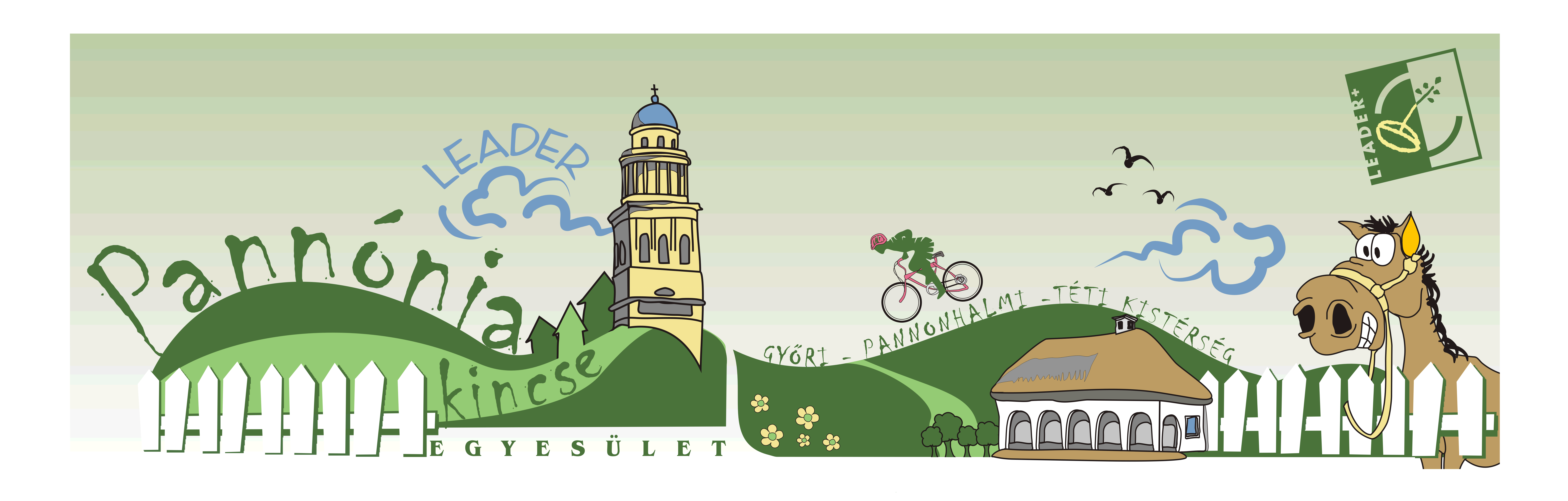 Köszönöm megtisztelő figyelmüket!
Pannónia Kincse LEADER Egyesület
Munkaszervezet: 9024 Győr, Kálvária u. 1-3.
Tel.: 96/509-360, Fax: 96/509369
E-mail: info@pkle.hu
Web: www.pkle.hu